Términos Microsoft Licencias
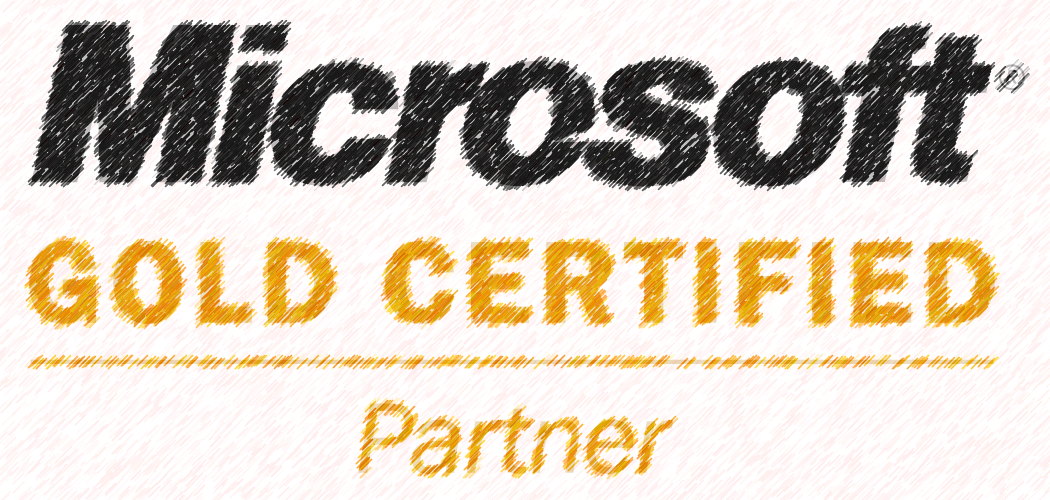 Tutor: Walter Stuardo Monterroso Monzón
Uso Exclusivo: Instituto Nacional de Bachillerato en Electricidad de Escuintla.
El COA y el holograma
El Certificado de autenticidad (COA) es una etiqueta que ayuda a que usted y sus clientes puedan identificar el software original de Microsoft Windows. Sin el COA, sus clientes no dispondrán de una licencia legal para ejecutar el software Windows.

Desde el 1 de septiembre de 2007 utilizamos una nueva etiqueta de COA. Como el COA anterior todavía seguirá en el mercado durante algún tiempo, asegúrese de familiarizarse con ambas versiones. Consulte información detallada a continuación.
Tutor: Walter Stuardo Monterroso Monzón
Uso Exclusivo: Instituto Nacional de Bachillerato en Electricidad de Escuintla.
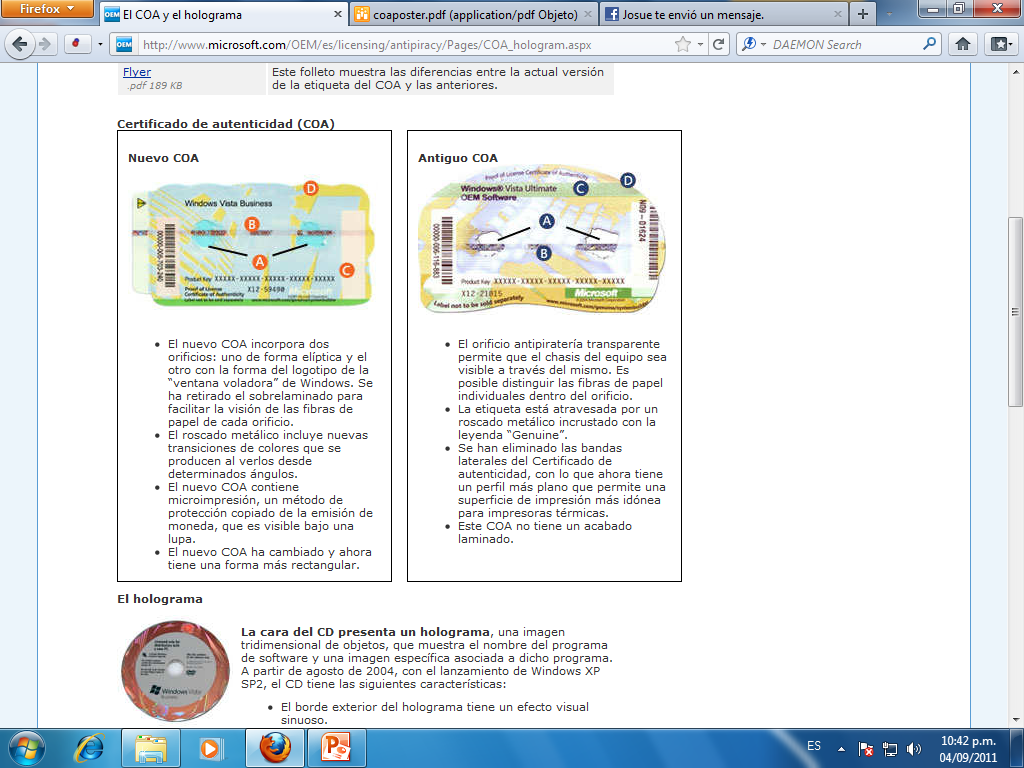 Tutor: Walter Stuardo Monterroso Monzón
Uso Exclusivo: Instituto Nacional de Bachillerato en Electricidad de Escuintla.
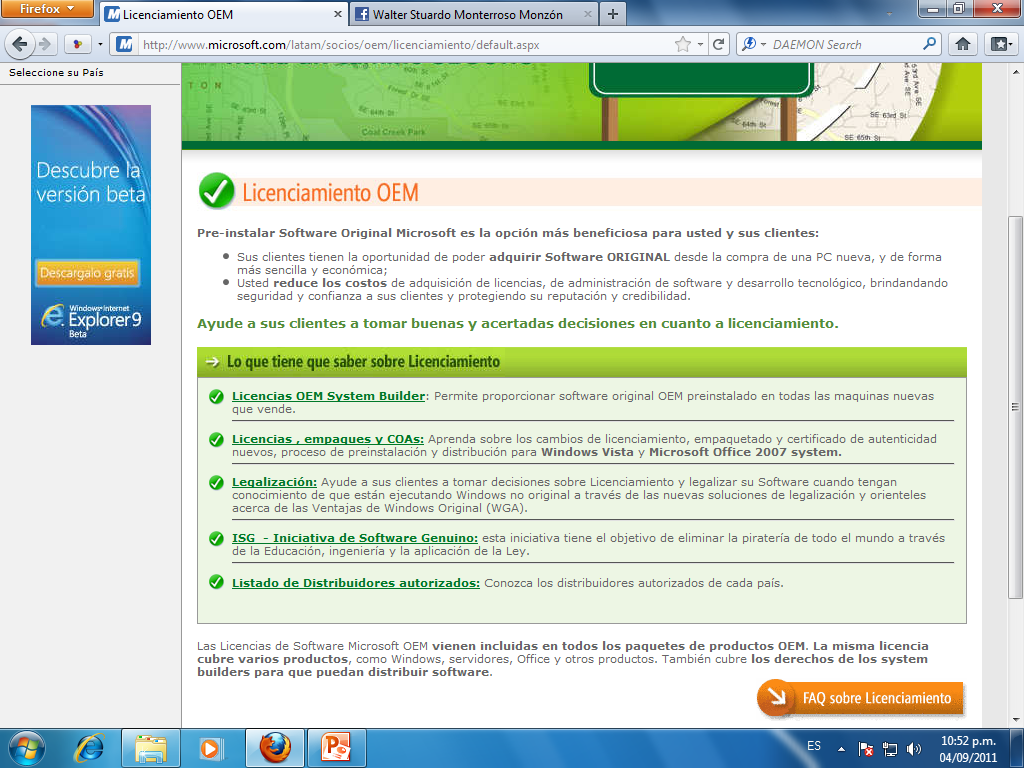 Tutor: Walter Stuardo Monterroso Monzón
Uso Exclusivo: Instituto Nacional de Bachillerato en Electricidad de Escuintla.